Practical Application: Voltage Division Formula
The Wheatstone Bridge
A Wheatstone bridge is a measuring instrument used to measure an unknown electrical resistance.
Rx  is the unknown resistance to be measured; R1, R2  and R3  are resistors of known resistance and the resistance of R3  is adjustable.
Unknown
Resistor
Variable resistor
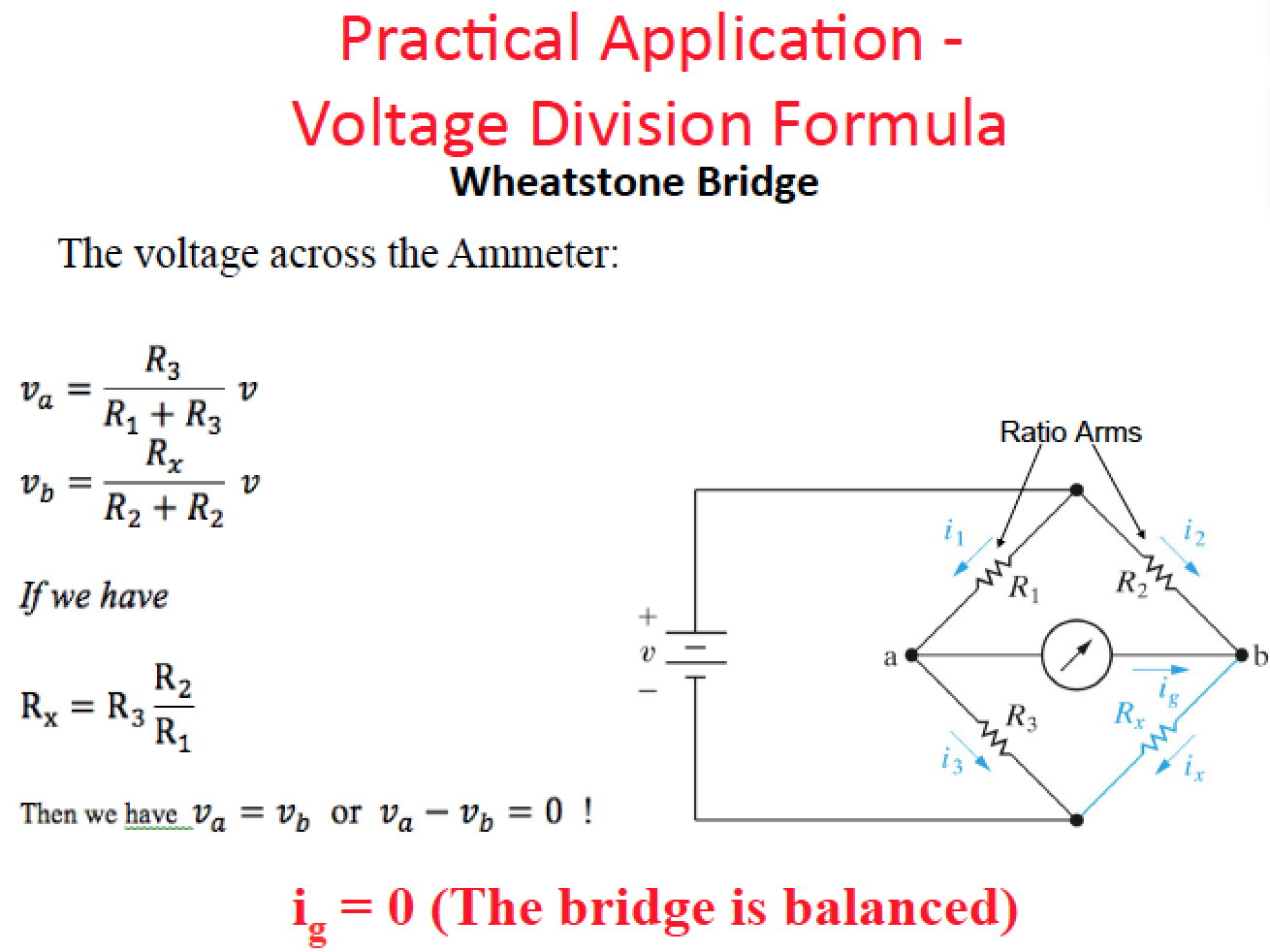 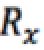 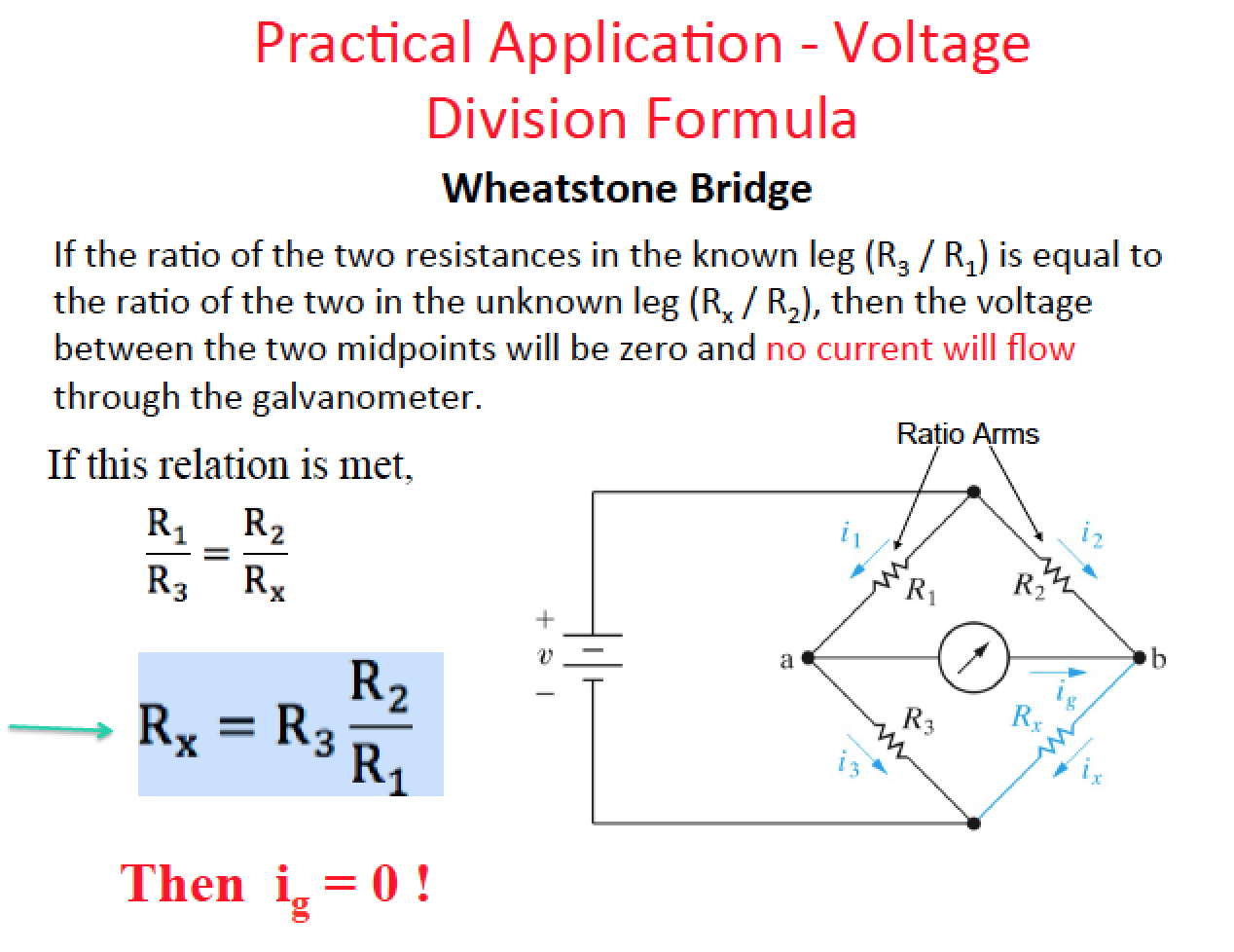 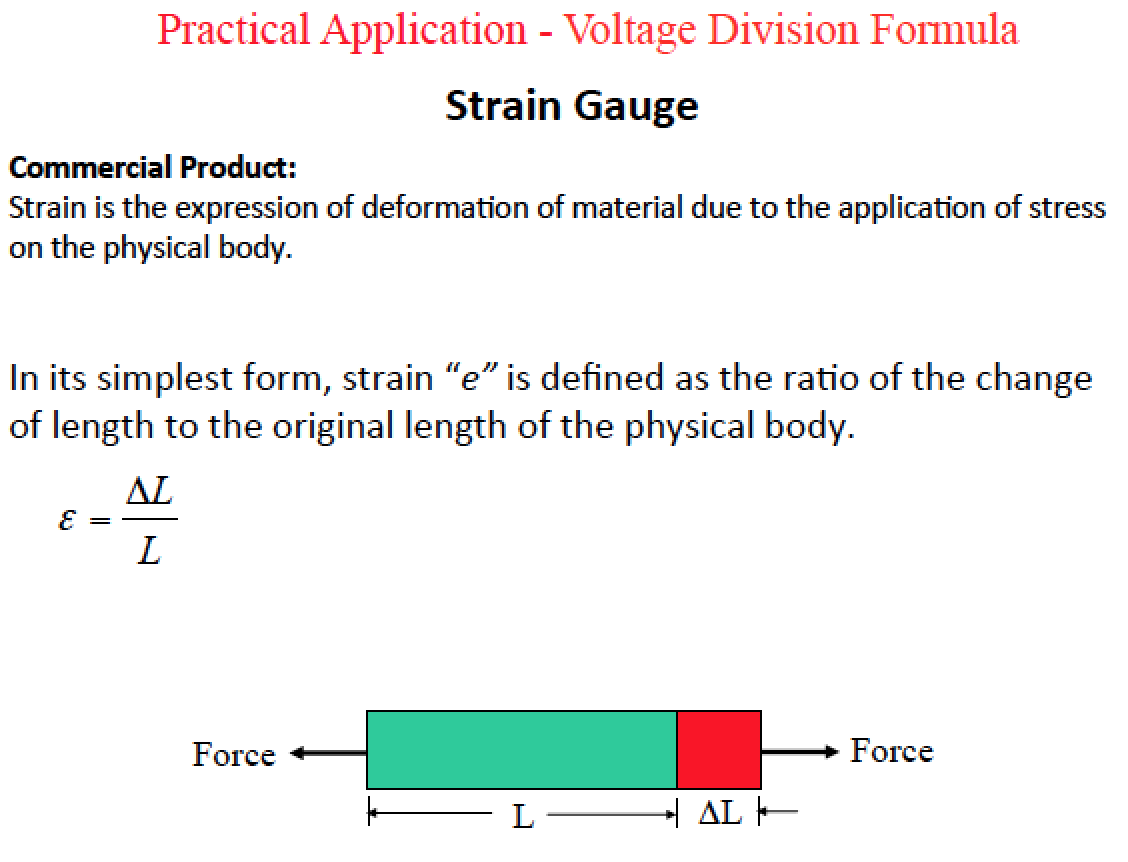 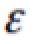 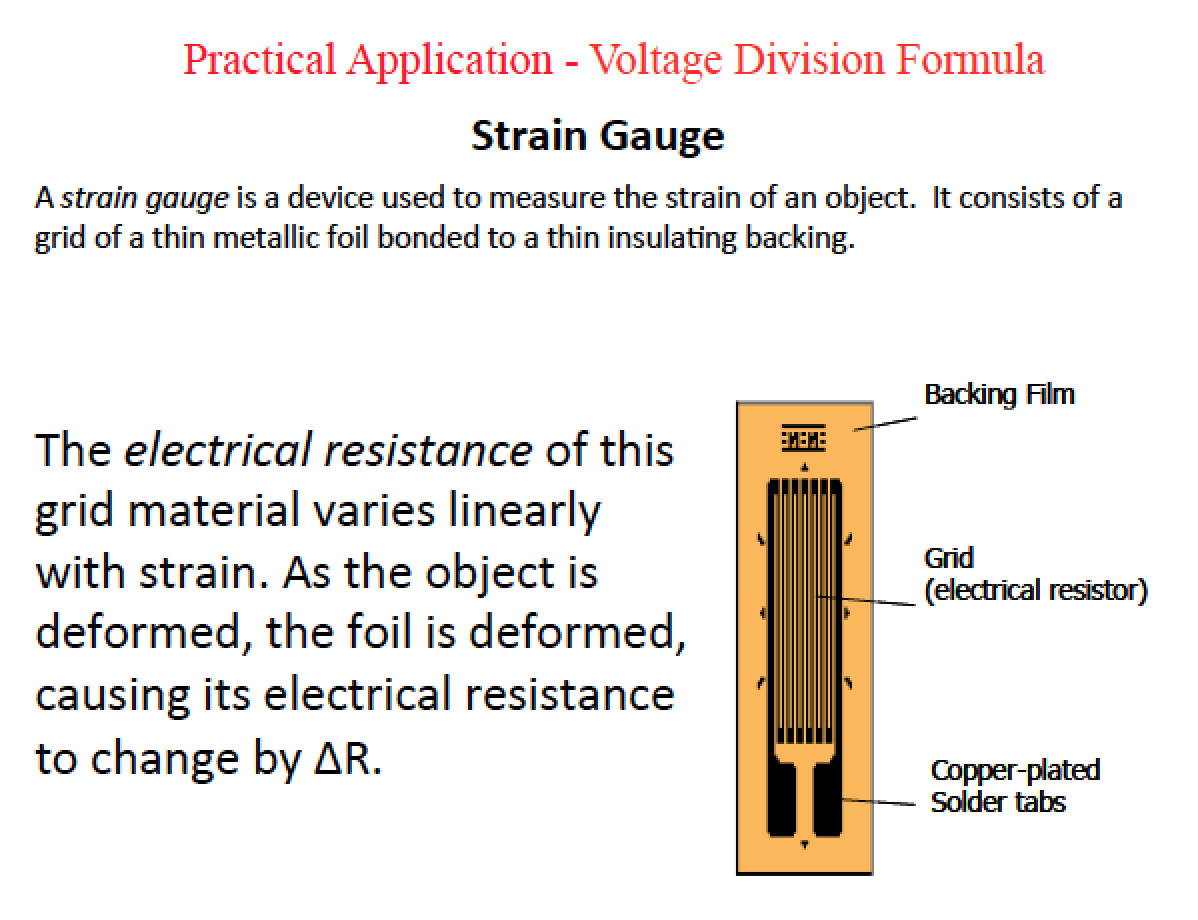 (foil)
Practical Application 
- Voltage Division Formula -
When all the resistors are equal to R:
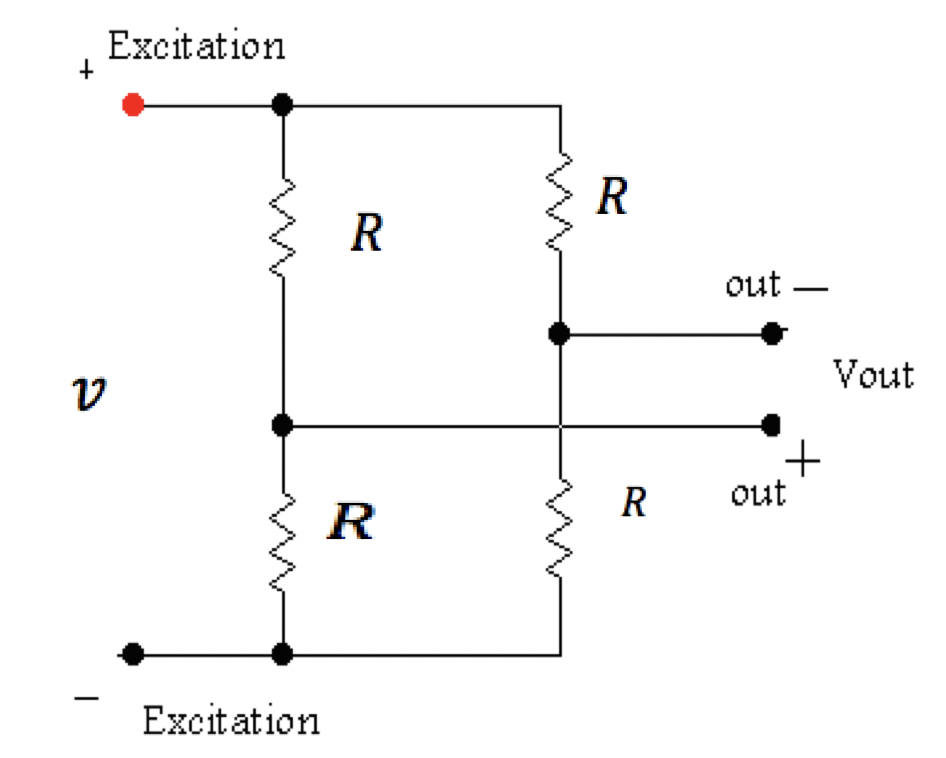 Practical Application 
- Voltage Division Formula -
When all the resistors are equal to R:
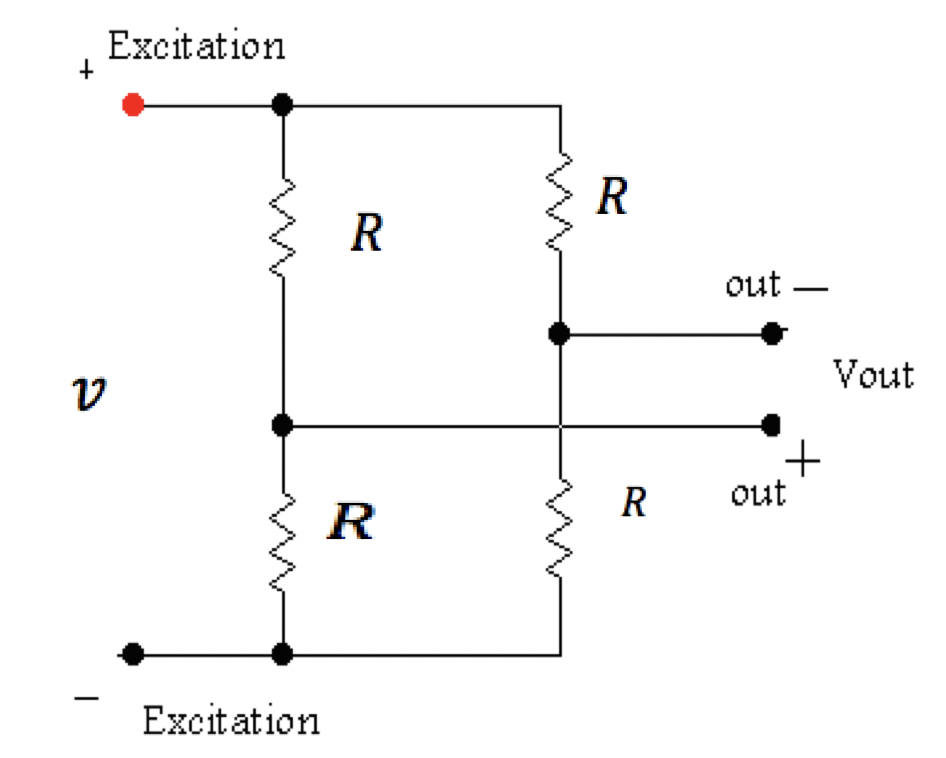 Practical Application 
- Voltage Division Formula -
With strain gage is connected,
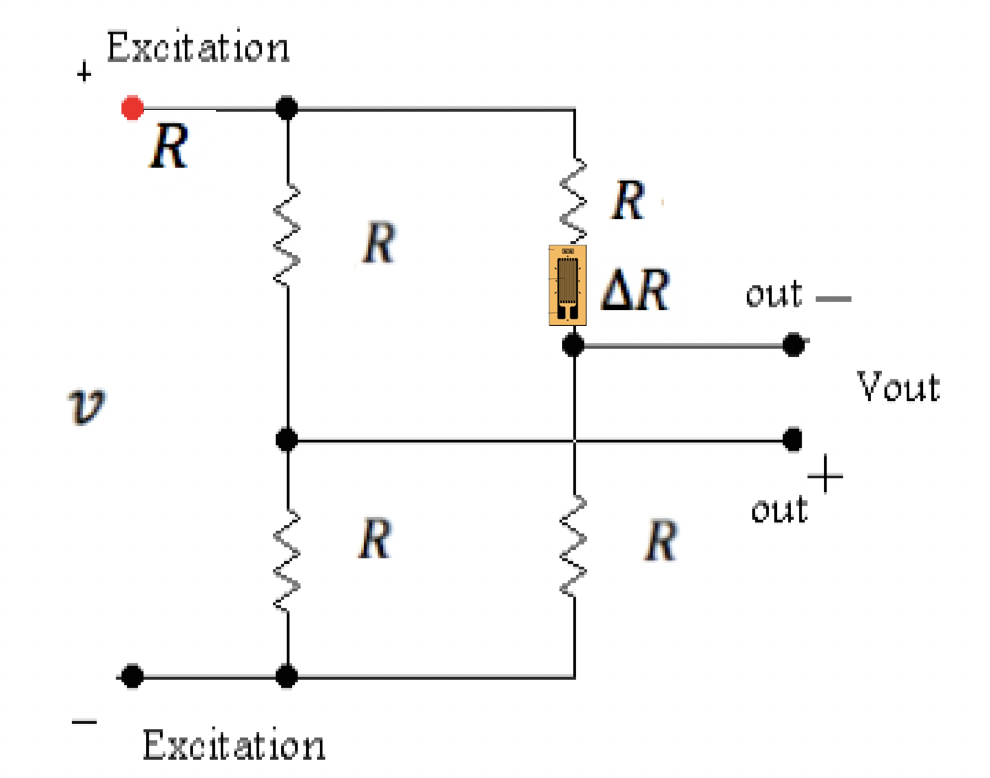 Practical Application- Strain Gauge - Voltage Division Formula -
The output of the bridge changes nonlinearly with applied force. 
However, R is several hundred ohms, while ∆R is typically 0.01 Ω, a factor of 10,000 times smaller.
So, we assume that
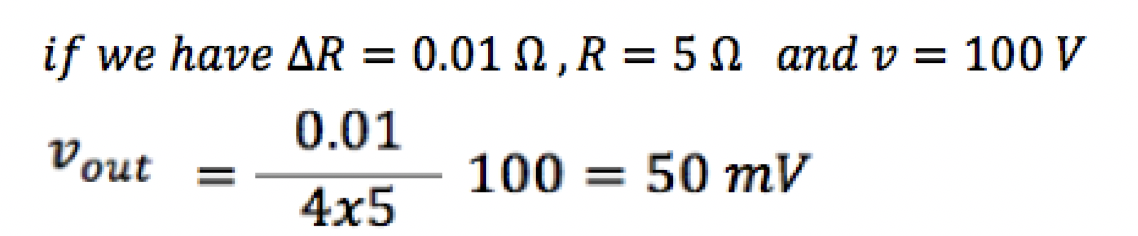 Small strain produced 
measurable voltage 